Základy translatologiePohled do historie tlumočení a překladu
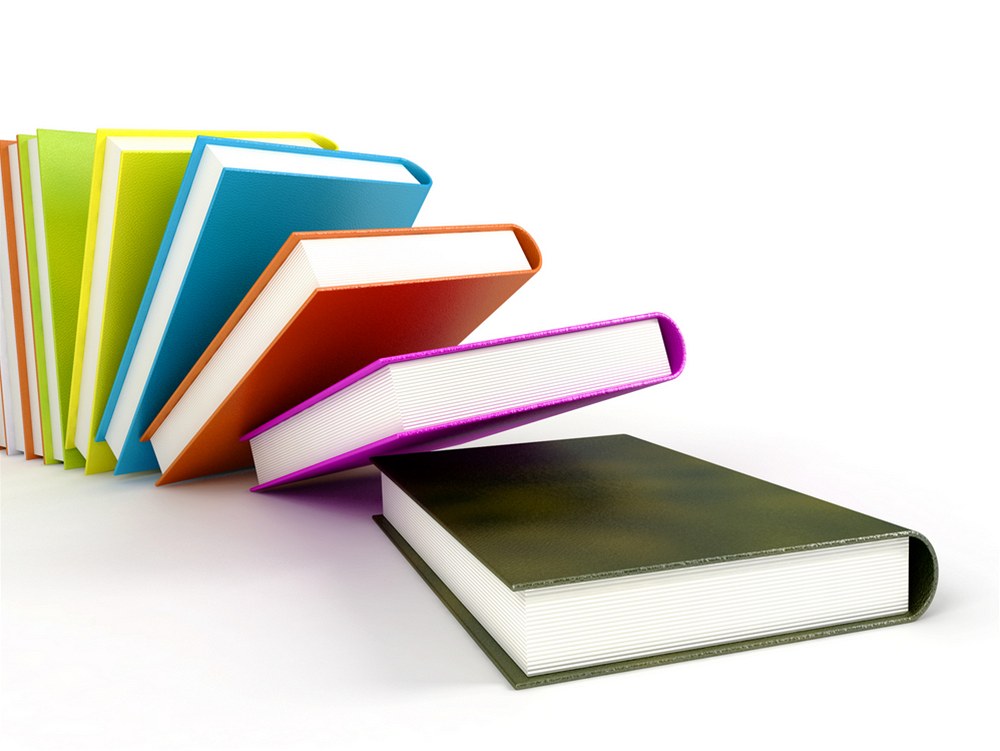 Ivana Kupčíková
Struktura našeho setkání
• Úvod do translatologie - terminologie
• Pohled do historie tlumočení a překladu
• Současnost
Translatologie
Věda o překladu a tlumočení. 
Věda o převodu textů z jednoho jazyka do jiného. 

Tlumočení a překladatelství je souhrnně nazýváno jako translační činnost či translace.
Tlumočení
Převedení obsahu/významu/smyslu toho, co říká řečník v jazyce, kterému nerozumí posluchač, do (cílového) jazyka, který je pro posluchače srozumitelný.
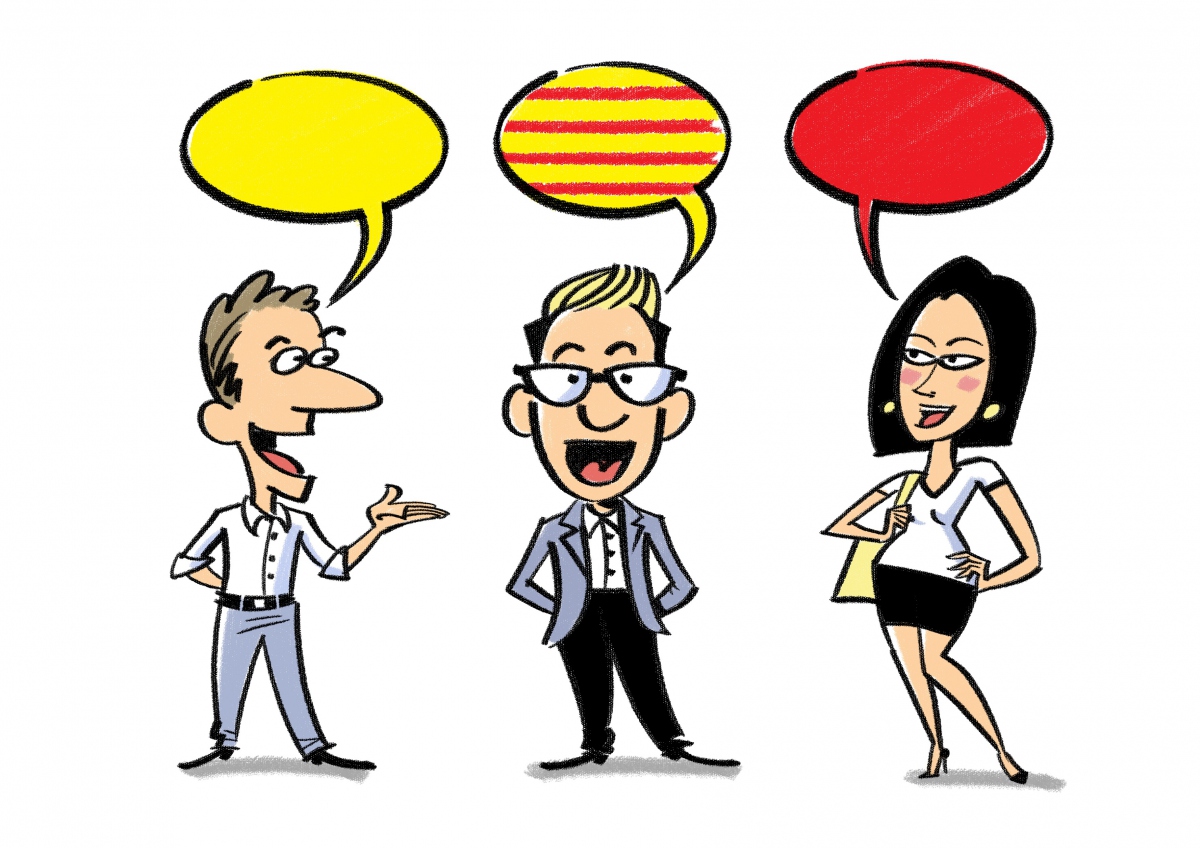 Tlumočení
Zprostředkovaná mezijazyková a mezikulturní komunikace lidí, kteří se spolu chtějí bavit, ale nerozumí si.
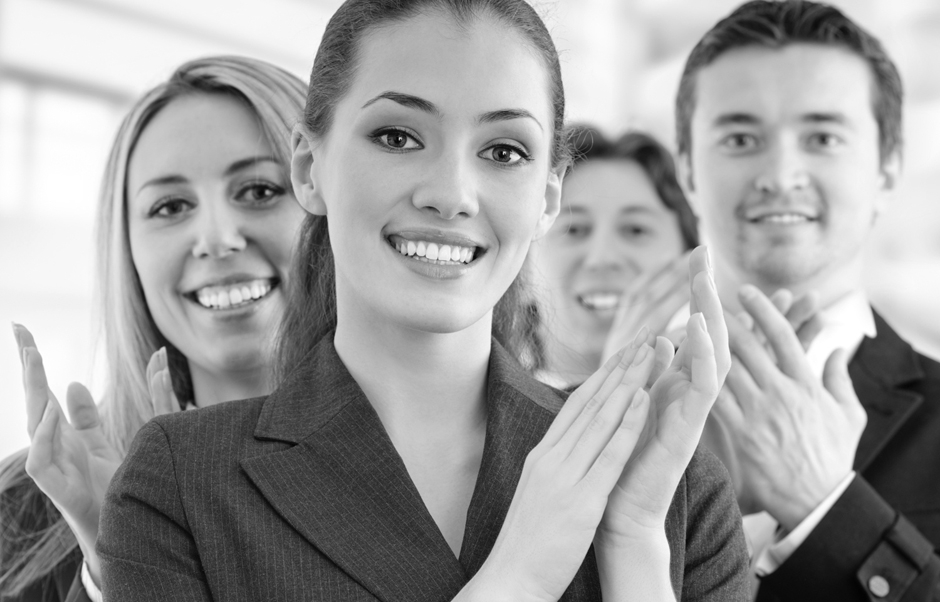 Grafické znázornění tlumočnického procesu
percepce - translace - produkce
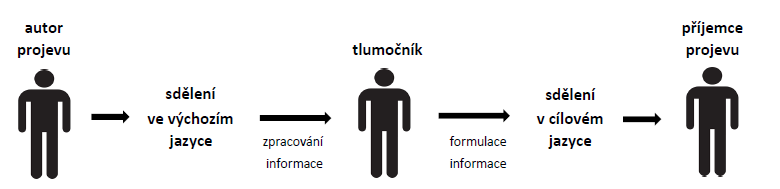 Typy tlumočení
Simultánní - souběžné, tlumočník tlumočí s minimálním zpožděním (řečové procesy probíhají současně).
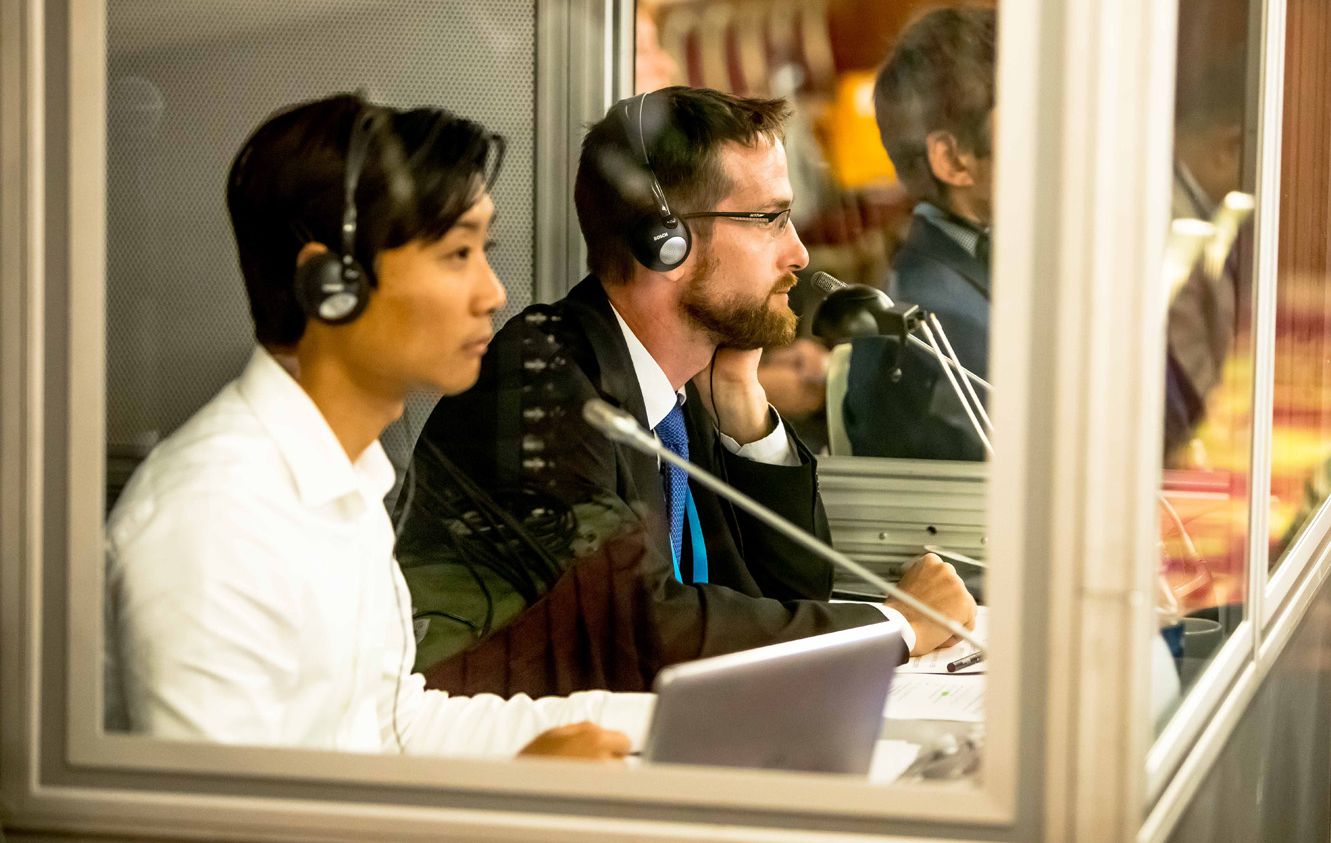 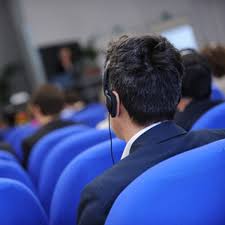 Typy tlumočení
Konsekutivní - následné, tlumočník tlumočí poté, co se řečník odmlčí - vytvoří pauzu. 

Nízká konsekutiva
Běžná konsekutiva
Vysoká konsekutiva

      Tlumočnická notace
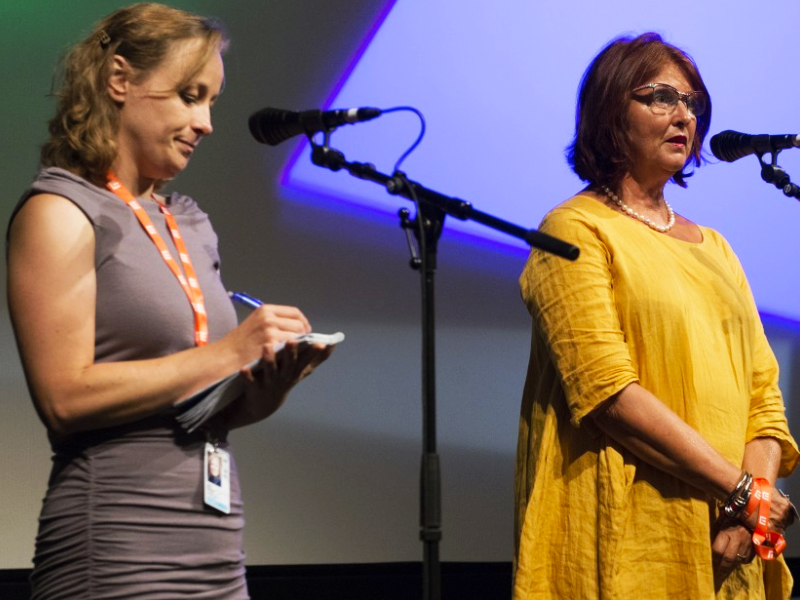 Typy tlumočení
Tlumočnická notace/tlumočnický zápis 

Nejedná se o těsnopis, ale o osobní systém symbolů, zkratek a hesel, které nejlépe vyjadřují obsah, tón a styl tlumočeného projevu tak, aby jej tlumočník dokázal reprodukovat po určité časové prodlevě.
Typy tlumočení
Tlumočnický zápis/tlumočnická notace
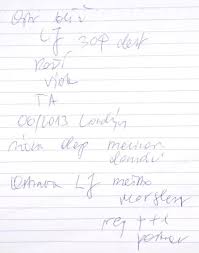 Typy tlumočení
Tlumočnický zápis/tlumočnická notace

	Ostr blíž			Ostrava LJ město
       	      LJ 30p dest			   moravsk.slezsk.
       	      Paříž				   reg +++
       	      Vien			       	          partner
       	      TA
	06/13 Londýn

	dnes dop mezinár
                 	      domácí
Typy tlumočení
Tlumočnický zápis/tlumočnická notace

Smyslová zkratka: produkt obdiv 

Slovní zkratka: komprimace (začátek, konec) mez.ní
			komprimace (vynecháním) jaz kurz

Abreviatury (zkratky): OSN, NATO, D, A, VIP, OK, G8, ODS, ODA, ČSSD, BMW… 

Znaky:  ┘50 	  └50		50 

Syntaktické a logicko-kauzální konektory: anebo/or
Typy tlumočení
Tlumočnický zápis/tlumočnická notace

Akcentační znaky: 
	mnohem méně --- , mnohem více ___

Symboly:
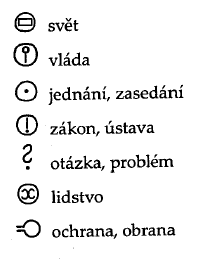 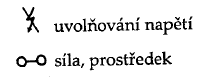 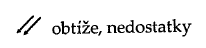 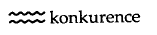 Typy tlumočení
Tlumočení z listu
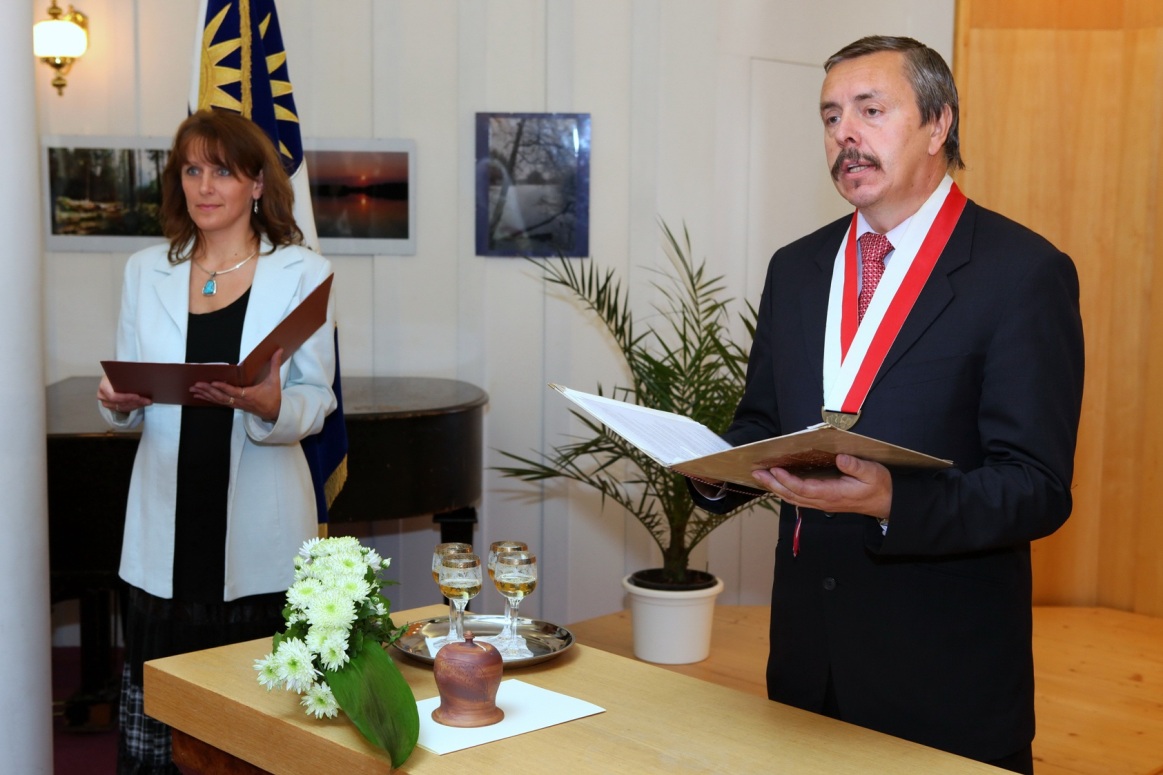 Překlad
písemný převod (zpravidla také psaného) originálního textu z jednoho jazyka do druhého

Na rozdíl od tlumočníka nemusí být překladatel rychlý, důležitá je hlavně faktická správnost a přesnost překladu a shodná srozumitelnost.
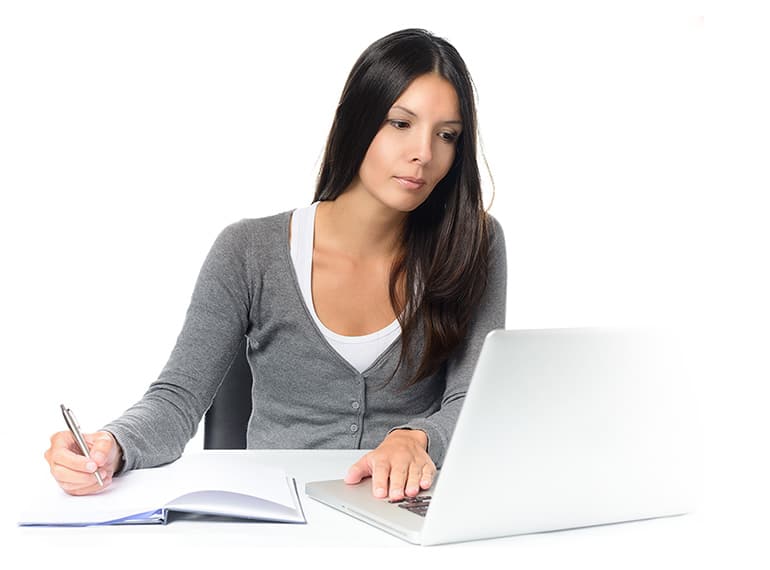 Pohled do historie tlumočení a překladu
Sporadické zmínky
Ucelenější 
      informace Egypt
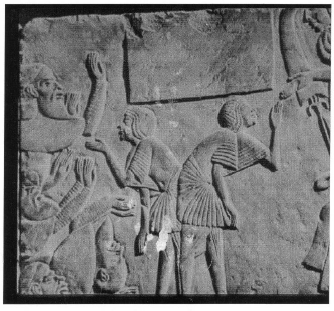 Pohled do historie tlumočení a překladu
Vícejazyčné říše a města např. Babylón 
Starověké Řecko – Hérodotos a jeho cesta po Egyptě
Řím – Alexandr Veliký 
Vyostření vztahů mezi Kartágem a Římem (punské války)
Pohled do historie tlumočení a překladu
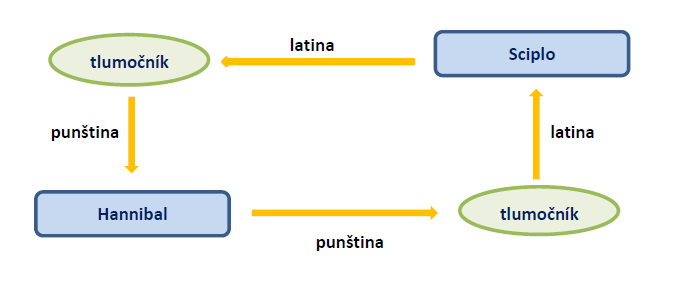 Pohled do historie tlumočení a překladu
Antický Řím - vztah k tlumočníkům - pověřování „zvláštními úkoly“
Byzantský císař Konstantinos VII. Porfyrogenetos  založil speciální přípravnou školu pro tlumočníky, „zvláštními úkoly“, zprávy na dálku. 
Církevní sféra
     -  synagogy – technika tlumočení z listu, 
     - rané křesťanství - Johanes Markus – první
        používal tlumočnický zápis
Pohled do historie tlumočení a překladu
Středověk – stavovská hrdost 
     Podměty  pro založení vzdělávací instituce pro
     tlumočníky:  - Pierr Dubois, 
	          	          - Papeže Inocence IV. (1248). 

1453 pád Východořímské říše – tlumočení v Turecku
V Evropě do pol. 17st. převládala latina. Po uzavření Vestfálského míru (1648) francouzština až do začátku 20.století. (téměř do 1. sv. války)
Pohled do historie tlumočení a překladu
Rakousko-Uhersko 
tlumočnické a překladatelské služby součástí státní správy. Dvorní tlumočníci a soudní tlumočníci s pracovním poměrem.
Překladu se přikládala větší váha a důležitost. 

Objevení Ameriky 
Naléhavá potřeba jazykových zprostředkovatelů – kontakty s naprosto jinými kulturami. 
Statut lodního tlumočníka.
Pohled do historie tlumočení a překladu
Severní Amerika (konec 19.st) intenzivní hospodářský rozvoj, mezinárodní vztahy, nárůst politického i vojenského významu – posílení angličtiny. 

Obchod, vojenství, diplomacie, rozšiřuje se o mezinárodní spolupráci, spolupráci ve vědě a technice, konference.
Pohled do historie tlumočení a překladu
Vznik profesionálního konferenčního tlumočení 

Mezník: 1. světová válka
Ženevská mírová konference v Saint-Germain 1919
(konsekutivní tlumočení: Paul Mantoux, Antoine Velleman, Jean Herbert, Robert Confino, bratři André a Georges Kaminkerové, Georges Mathieu, Evans a Lloyd. 

V té době stéle neprofesionalizované služby, bez translatologického vzdělání.
Pohled do historie tlumočení a překladu
Meziválečné období: simultánní tlumočení 

     první pokusy s technikou
     Edward Filène, Gordon Finlay, Thomas Watson
     vyvinuli první aparaturu 
     - konference v Ženevě 1927 ILO (MOP)
     - 1935 Mezinárodní fyziologický kongres (Petrohrad)
        (konference I.P.Pavlov)
Pohled do historie tlumočení a překladu
Norimberské procesy  (20.11.1945 – 1.10.1946)
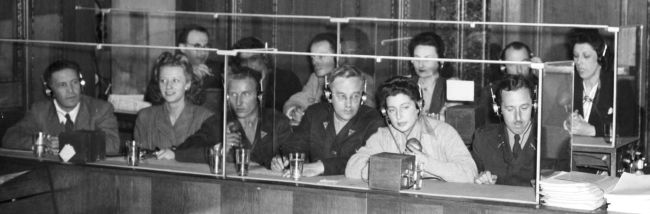 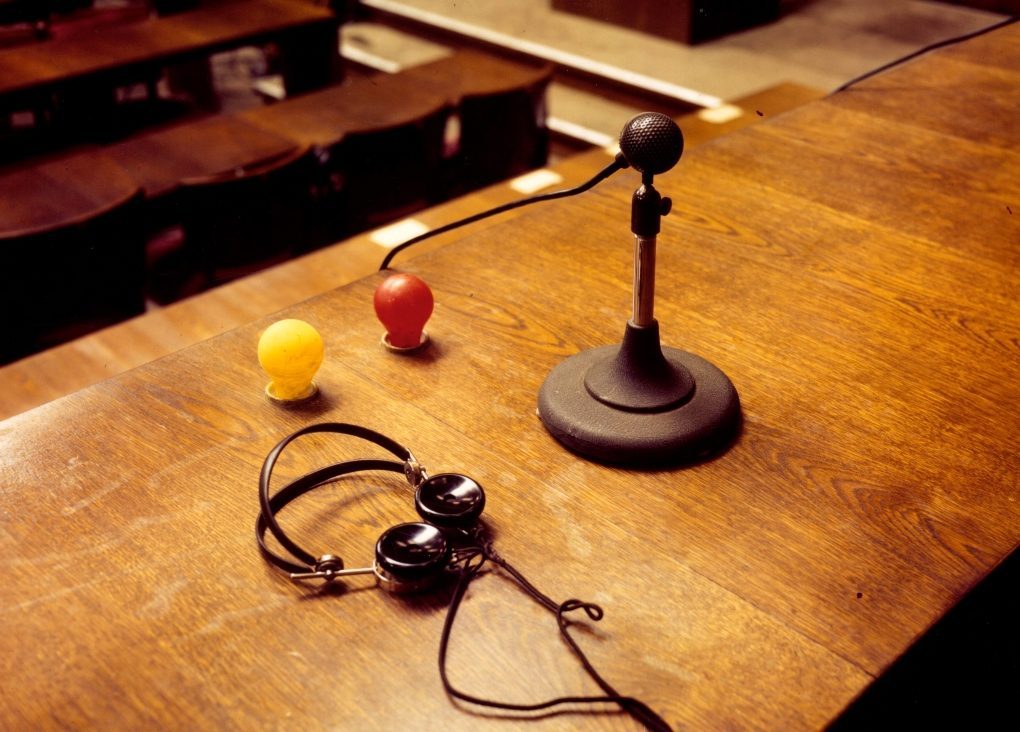 Pohled do historie tlumočení a překladu
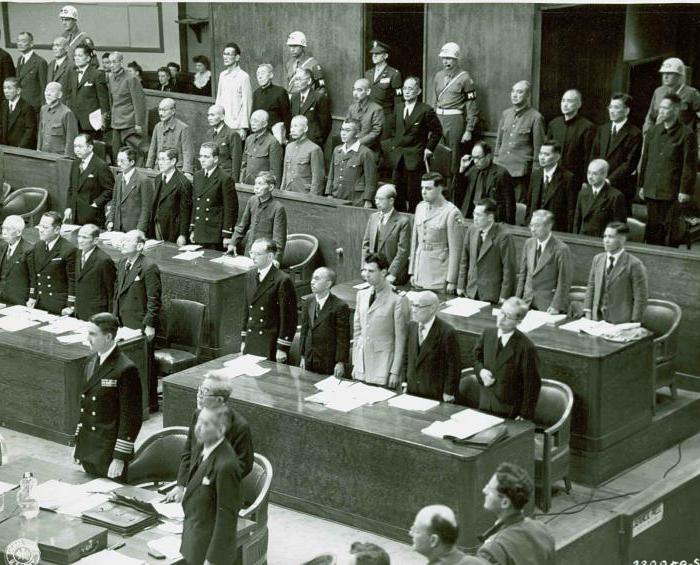 Pohled do historie tlumočení a překladu
Současnost konferenčního tlumočení
Největší zaměstnavatel - EU (27 států, 24 jazyků)
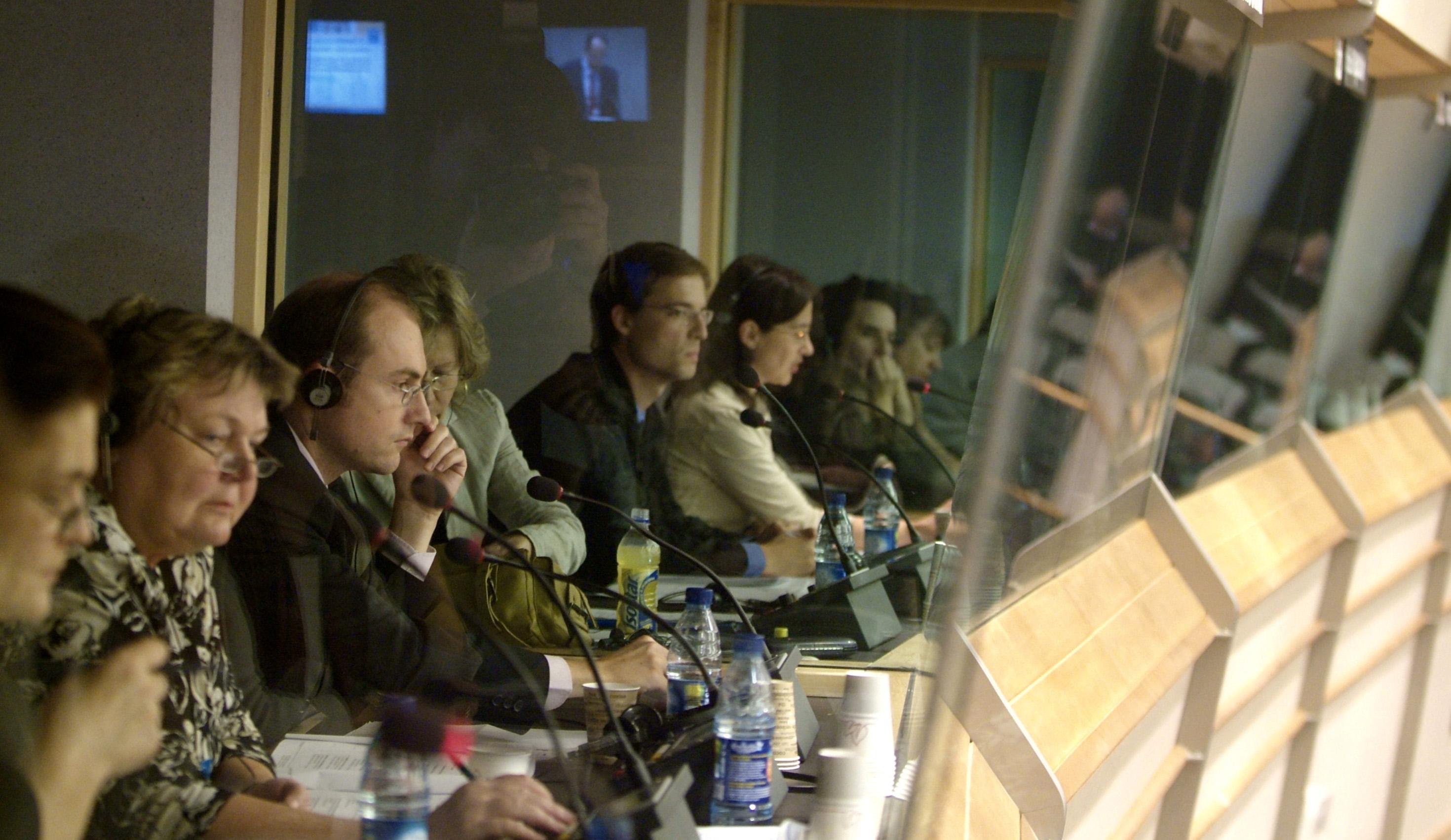 Organizace tlumočníků
www.aiic.net
www.askot.cz
www.jtpunion.cz
www.kstcr.cz
www.fit-ift.org
http://www.est-translationstudies.org
http://www.facebook.com/pages/Interpreting-for-Europe/173122606407
http://www.calliope-interpreters.org/en/call_movie_uk.htm
Děkuji za pozornost.